ГБОУ СОШ №1652г. Москвы
Занятие по плаванию 
в начальной школе 
в соответствии с ФГОС
Учитель физической культуры 
Колесникова Екатерина Владимировна
Технологическая карта урока по физической культуре  в соответствии с ФГОС
Тема урока: Подготовительные упражнения при обучении плаванием «кролем на груди», «кролем на спине»
Тип урока: «открытия» нового знания
Цель урока: освоить подготовительные упражнения плаванием «кролем на груди», «кролем на спине»
Планируемые результаты:
Предметные результаты:
1. Обучать подготовительным упражнениям плавание «кролем на груди», «кролем на спине»
2. Совершенствовать положение ног плавание «кролем на груди», «кролем на спине»
3.Укреплять здоровье обучающихся посредством развития физических качеств, координационных и силовых способностей
Метапредметные результаты:
1. Формировать умение общаться со сверстниками коллективных действий в игре
2.Развивать внимание, скоростно-силовые качества и координацию движений, коммуникативные  навыки обучающихся; умение планировать, контролировать и давать  оценку своим двигательным действиям
3. Развивать умение осознанно и произвольно строить речевые высказывания в устной форме
Личностные (воспитательные):
1. Формировать стойкий познавательный интерес к занятиям физическими упражнениями
2. Формировать умения чётко и организованно работать в группе, воспитание чувства товарищества и взаимопомощи
Место проведения: бассейн «Коралл»
Время урока: 45 минут
Инвентарь и оборудование: плавательные доски, мячи, свисток
Вспомогательные упражнения на суше 
при изучении способа плавания
 «кроль на груди»,
 «кроль на спине»
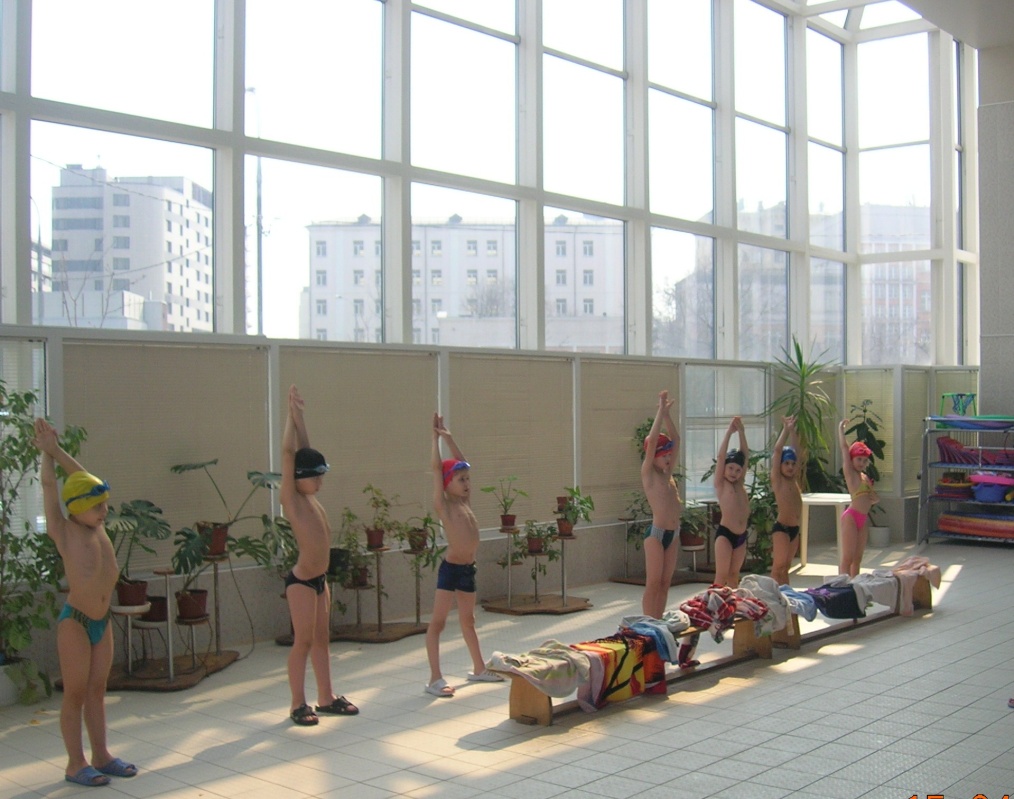 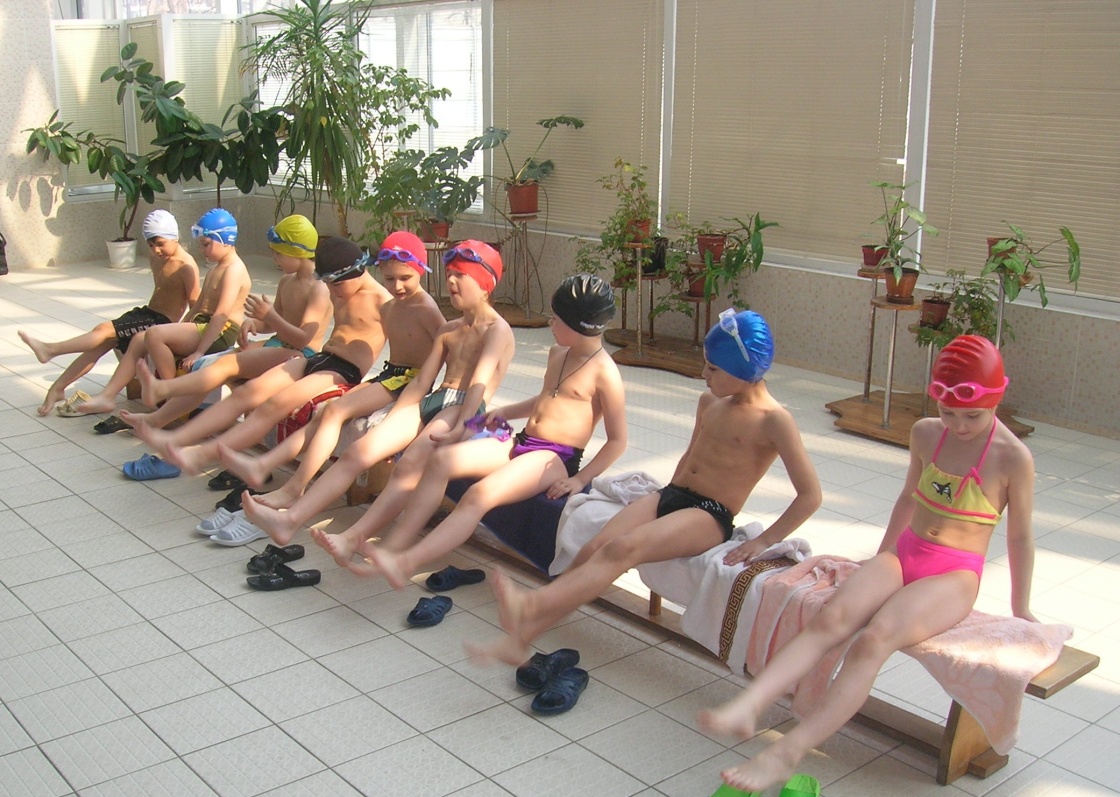 Вход в воду спиной в бассейн
Дыхательные упражнения:
Выдох в воду, стоя на дне бассейна. 
Лицо опущено в воду, ноги на ширине плеч, 
руки свободно опущены вниз. 
Вдох – произвольный.
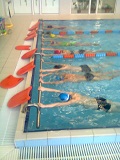 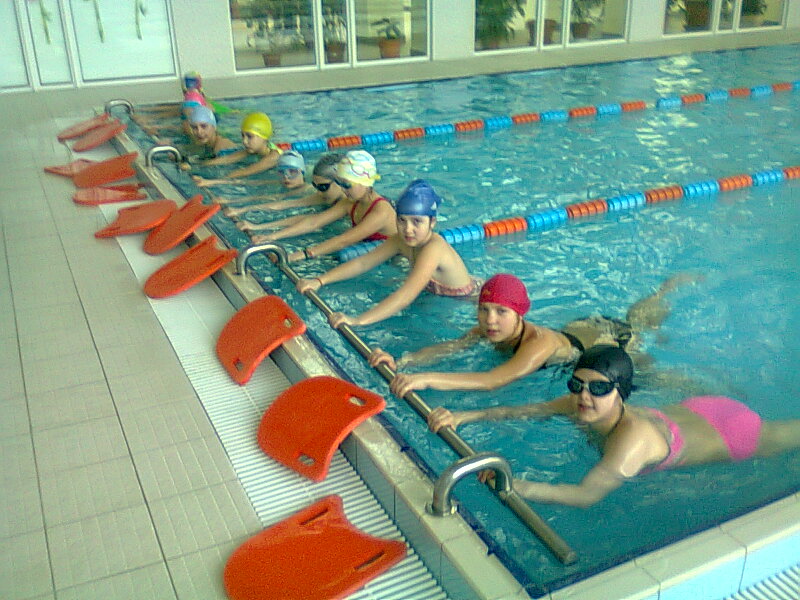 Объяснить технику изучаемых приемов и действий, 
добиться их самостоятельному освоению, 
выявить и устранить типичные ошибки.
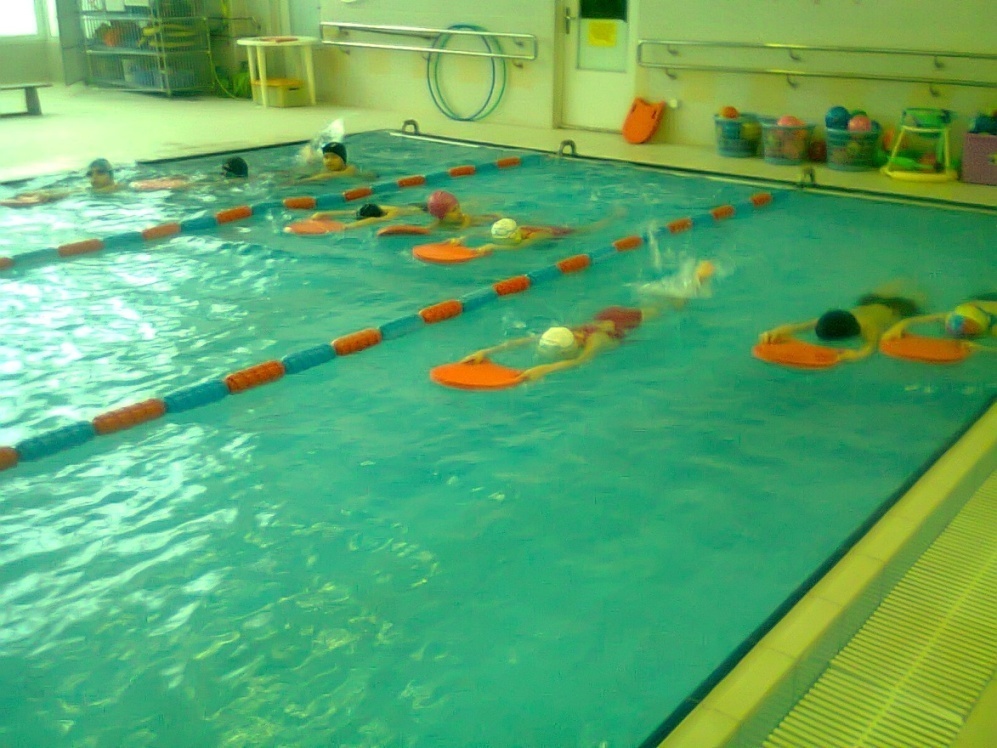 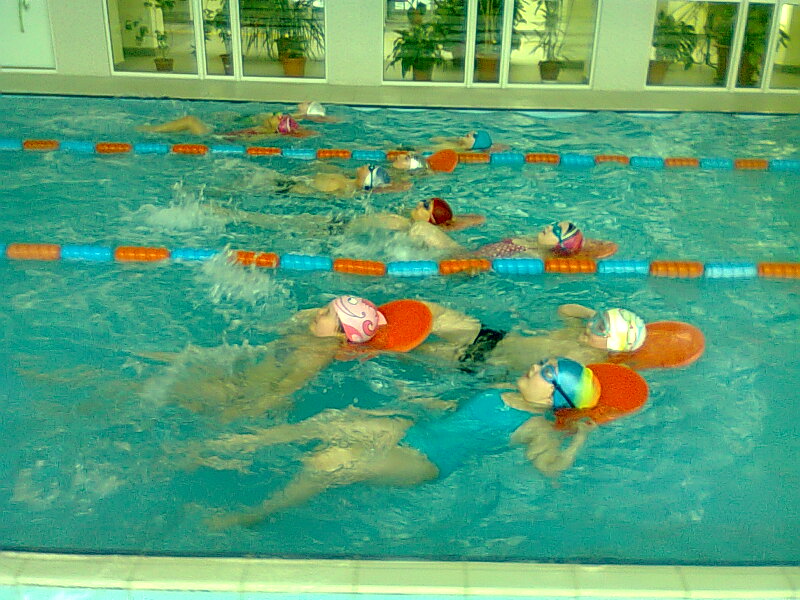 Работа ног «кролем на груди» в скольжении с опорой на доску 
(с задержкой дыхания). 
Ноги в коленях не сгибать,
 носки оттянуты и повёрнуты немного внутрь. 
Вдох выполняется во время подъёма головы вперёд
Дыхательные упражнения
«Поплавок» играющие сделав глубокий вдох, приседают на дно и, обхватив колени руками 
(голова опущена, колени прижаты к груди, подбородок прижат к груди) всплывают на поверхность
Работа ног «кролем на спине»
 в скольжении с опорой на доску
Дыхательные упражнения
«Звезда» на груди в группах. 
Лечь на грудь,
 разведя в стороны руки и ноги
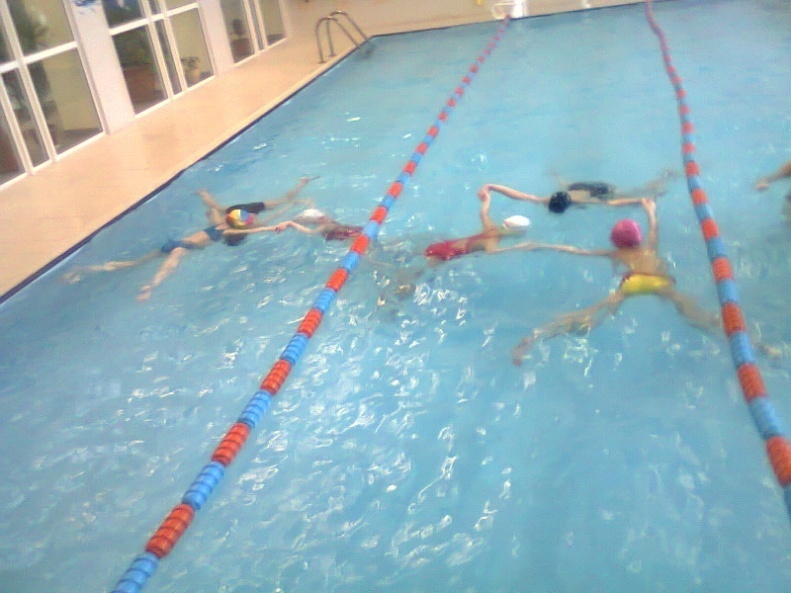 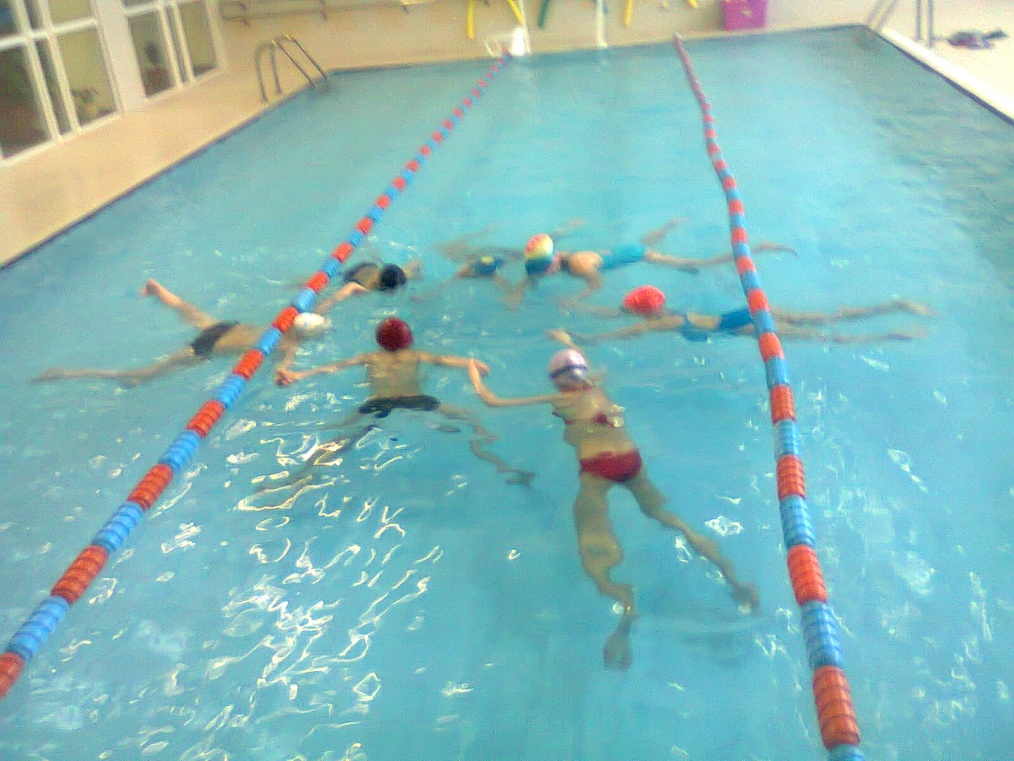 Игра с мячом 
«Третий лишний»
Дыхательные упражнения
«Лежание» на воде с вытянутыми руками. Задержка дыхания под водой.
Спасибо за внимание